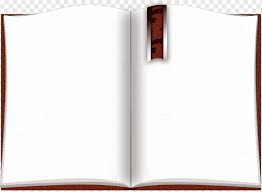 The most famous legal terms
Accuse: To claim someone did something, often something illegal. Accused: A person that is alleged to have done something. 
Acquit: To say a person is not guilty and did not perform a crime. Advocate: A lawyer who argues for a particular side of a case in court.
 Allege: To say that someone might have done something, but it has not been proven to be true)
 Appeal: To try to reverse the judgment of a court. 
Appeal-court: A special court where appeals are heard. 
Arrest: When a police officer takes away someone who has committed a crime
Arson: To illegally set fire to something. 
Assault: To physically attack another person. 
Bailiff: A court worker who enforces the judge’s orders. Ban: To prevent someone from doing something for a certain amount of time. 
Barrister: A senior lawyer that works in higher or more important courts.
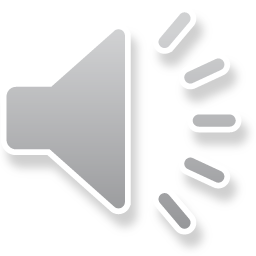